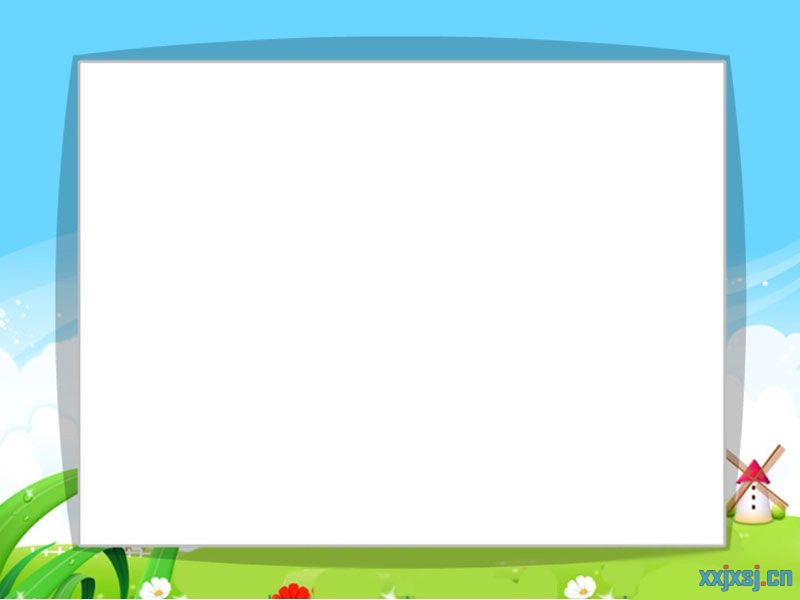 Lĩnh vực phát triển tình cảm  kĩ năng  quan hệ xã hội
NHẬN BIẾT CÁC BẢNG BIỂU TRONG CUỘC SỐNG
NHÀ VỆ SINH
CẤM HÚT THUỐC
BIỂN BÁO NGUY HIỂM
LỐI THOÁT HIỂM